111年地方培力團座談會
大綱
2
1.110年度地方培力團年度工作成果執行困難建議
報告人:國立中正大學教育學研究所 鄭勝耀所長
110年地方培力團年度工作
4
110年地方培力團執行教師國際教育培力研習問題與困難
5
110年地方培力團執行教師國際教育培力研習問題與困難
6
110年地方培力團執行教師國際教育培力研習問題與困難
7
110年地方培力團辦理SIEP諮詢輔導問題與建議
8
110年地方培力團辦理SIEP諮詢輔導問題與建議
9
110年地方培力團研發SIEP社群建議與問題
10
110年地方培力團管理SIEP培力諮詢資料庫與資源分享平臺
問題與建議
11
綜合問題
12
綜合問題
13
綜合問題
14
2.111年度地方培力團工作推動時程報告
111年地方培力團年度工作
16
中央培力團及地方培力團架構圖
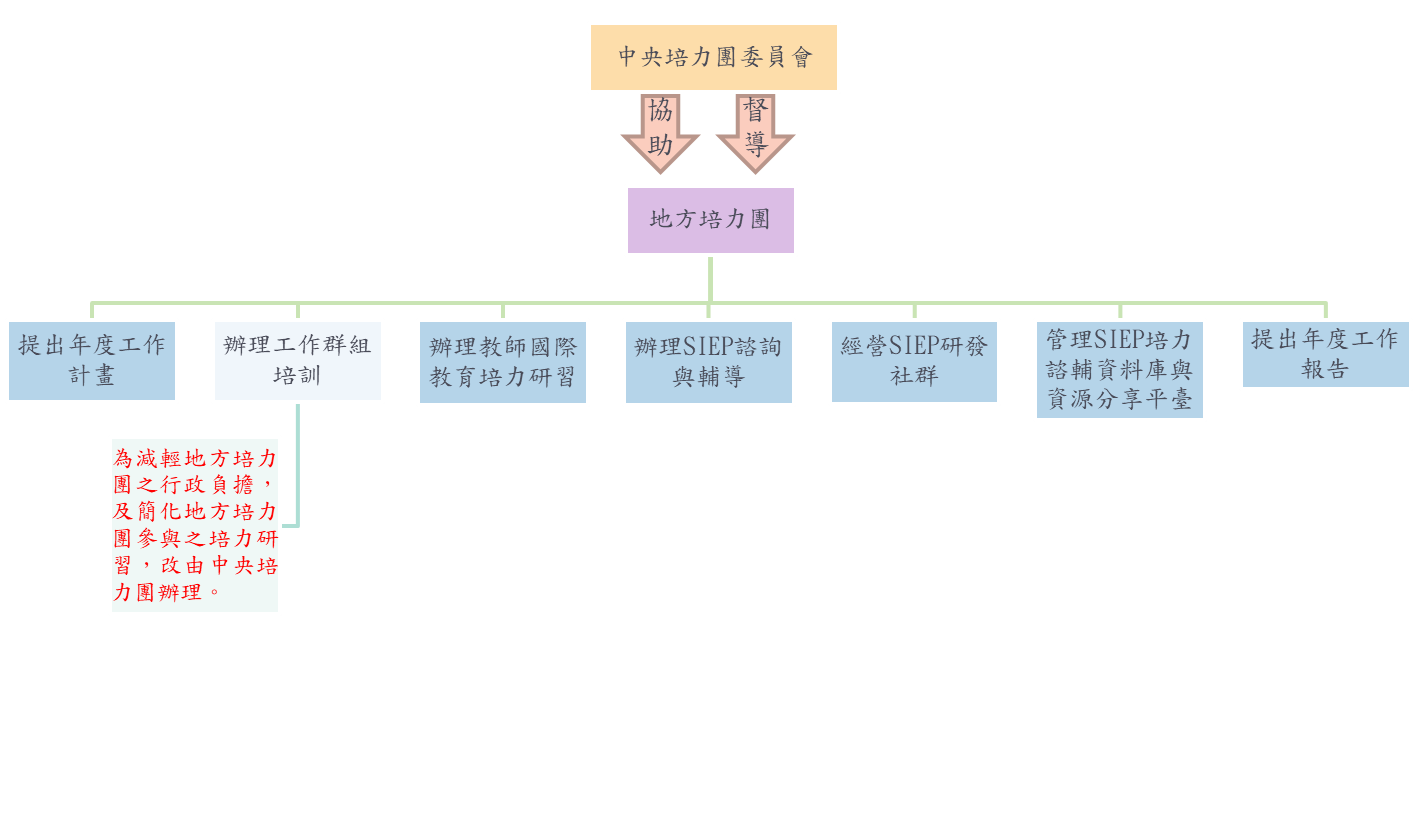 17
地方培力團年度工作執行進度
18
地方培力團年度工作執行進度
19
中小學國際教育2.0地方培力團業務推展交流工作坊
一、目的：
建立各區地方培力團溝通交流平台，提供各區地方培力團理念與特色發展交流管道。
強化區域內國際教育最佳實務流通之可能性與傳播途徑，讓同儕學習的機會增加。
透過推動模式與經驗之共享方式，提供跨校合作之機會，擴大國際教育推動之成效。
二、協辦單位：北區-新北市板橋區海山國民小學 ; 中區-嘉義市精忠國民小學
                               南區-高雄市立中正高級工業職業學校；東區-國立東華大學附設實驗國民小學
三、辦理日期：北區(海山國小)10月3日(一)、中區(精忠國小)9月29(四)、
                               南區(中正高工)9月27日(二)、東區(東華附小)9月20日(二)
四、辦理時間：每場次半天，共計4場次。
20
中小學國際教育2.0地方培力團業務推展交流工作坊
五、工作坊內容為:
地方培力團工作與任務說明。
承辦單位業務分享與交流，以簡報或成果展示等方式呈現。
以地方團年度工作內容為主題分組進行探討與交流。
成果分享與綜合座談
六、參與人員：
分區諮輔中央培力團委員代表
地方培力團任務學校代表
地方培力團委員會代表
轄區內協辦之學校代表
教育局處代表
21
中小學國際教育2.0之教師共通暨分流課程培力與認證實施計畫部分規定修正對照表
22
中小學國際教育2.0之教師共通暨分流課程培力與認證實施計畫部分規定修正對照表
23
國際教育2.0共通暨分流課程培力及認證作業說明
24
國際教育2.0共通暨分流課程培力及認證線上申請系統
為減化紙張印製及郵寄之不便，本年度已委請臺科大建置線上審查系統，目前已在測試階段，預計下半年度會請國教署函知地方培力團改以線上申請與審查。
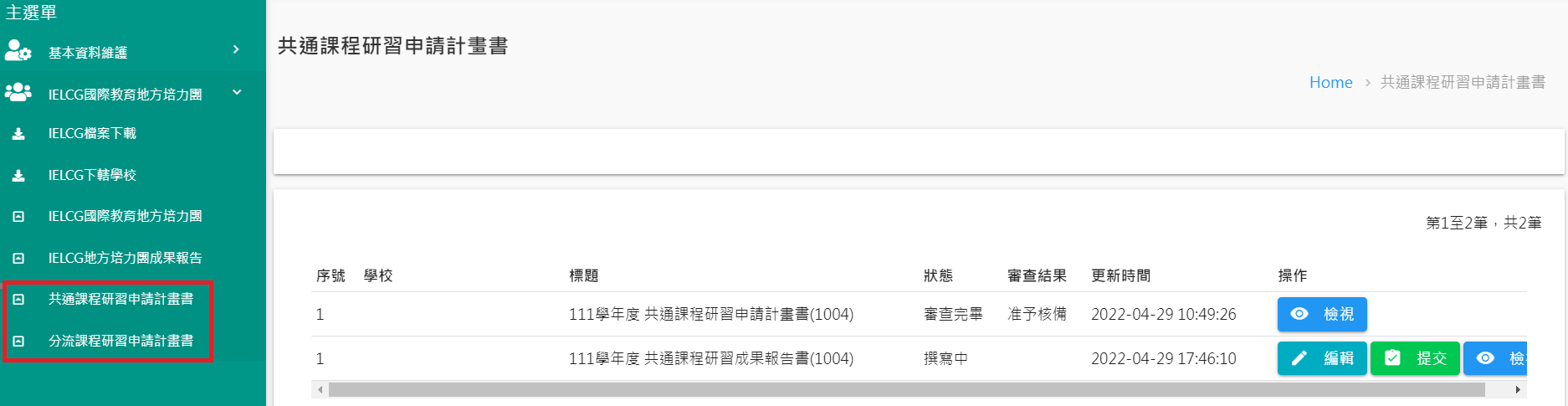 25
國際教育2.0—地方培力團諮詢輔導實施計畫(草案)部分規定修正對照表
26
國際教育2.0—地方培力團諮詢輔導表單(草案)部分規定修正對照表
27
新增分流課程
本年度新增分流課程-主題式面向，課程規劃參考IETW2.0網頁統計我國國際交流最多之東南亞國家及本國新住民人口後，研發出「東南亞/南亞議題與學校國際教育發展」；也因應我國現行之「擴大引進外籍英語教學人員計畫」規劃「外師合作教學概念與實務」，以上二門課程預計11月辦理講師培力，112年提供申請辦理執行。
28
研發國際教育在地化課程
本年度以離島及偏鄉地區所需之國際教育增能課程為研發主題，透過向離島或偏鄉校長及教師進行訪談，收集現有之國際教育在地化課程相關資料，進行分析與協助課程完善規劃，期望協助離島及偏鄉地區開發適合在地學校之國際教育教學素材、媒體與課程方案，並將相關資料與資源統整為工具包，未來提供更多學校參考使用。
29
協助與輔導國際教育地方培力團研發國際教育社群
有請地方團在填寫諮詢輔導表依「以地方培力團協助輔導或提供諮詢之各級學校為主；有意籌組社群之學校依實施計畫提出申請，或是與原有社群整合，可採逐年且跨校模式來建立。」方向填寫，以便中央團瞭解任務學校研發社群數量，進行分析與協助。
各區若在成立社群有任何問題與困難，請儘量向中央團諮輔委員提出，祕書處(中正大學)將彙集統整後，開會討論提供完善協助。
30
謝謝聆聽，敬請指教
3.111年度地方培力團綜合座談
33